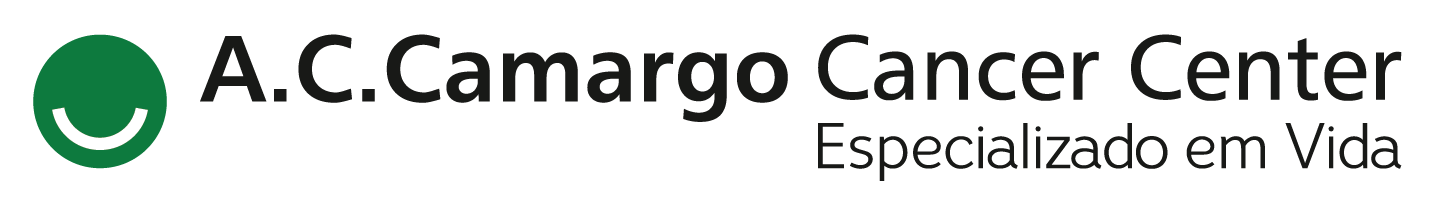 Encontro de Ciência e Inovação 2023
Análise da expressão imuno-histoquímica de PD-L1 no câncer de mama triplo-negativo: avaliação da frequência,
 associação com características clínico-patológicas, comparação entre 4 clones distintos de anticorpos e 
determinação da concordância intra/interobservador
R. F. Abreu; R. B. P. Peixoto; M. Corassa; W. A. Nunes; T. Neotti; T. A. Rodrigues; C. A. B. T. Osório; T. A. Domingos; D. M. Carraro; H. Gobbi; M. De Brot
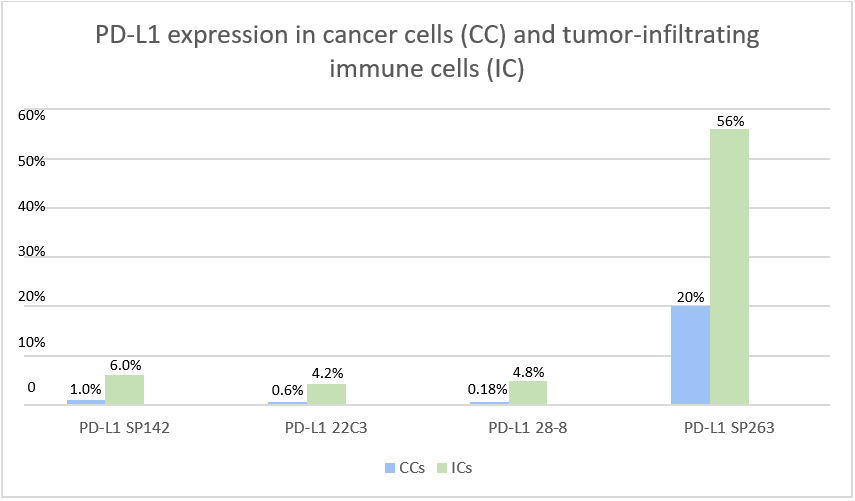 OBJETIVO
O câncer de mama triplo-negativo (TNBC) metastático e localmente avançado pode ser tratado com imunoterapia para inibição da via PD-1/PD-L1. A expressão imuno-histoquímica de PD-L1 é um dos biomarcadores utilizados para selecionar pacientes com benefício clínico
INTRODUÇÃO
CONCLUSÕES
RESULTADOS
MÉTODOS
Figura 1 – Expressão de PD-L1 nas células imunes e tumorais 
entre 4  clones distintos
Tabela 2 –  Análise da concordância interobservador. Valores de kappa entre os grupos de patologistas.
Avaliar a frequência de expressão imuno-histoquímica de PD-L1 no câncer de mama triplo-negativo, comparando 4 clones distintos de anticorpos e análise da concordância intra/interobservador na avaliação dos clones.
Foram incluídos 168 casos de TNBC diagnosticados entre os anos de 1987-2016 em 3 instituições. Prontuários eletrônicos foram revisados para coleta de dados clínico-patológicos e seguimento. 

O estudo imuno-histoquímico foi realizado em 2 TMAs utilizando 4 clones de PD-L1: SP142 (Ventana/Roche), 28-8 (Agilent/Dako), SP263 (Ventana/Roche) e 22C3 (Agilent/Dako). 

Para avaliação da concordância interobservador, as amostras dos clones SP142 e 22C3 foram analisadas por 4 avaliadores e o valor de Kappa foi calculado.
Figura 2 – Distribuição das 168 análises por grupo 
de patologistas (PD-L1 SP142)
Figura 3 – Distribuição das 168 análises por
 grupo de patologistas (PD-L1  22C3)
A detecção de PD-L1 em células tumorais e células imunes teve grandes variações de acordo com os clones de anticorpos, resultando em diferentes resultados para cada teste. O PD-L1 foi expresso principalmente nas ICs. Demonstramos diferentes taxas de variabilidade interobservador entre 4 avaliadores e diferentes clones de PD-L1, com nível geral de concordância mínimo. Entretanto, em comparação com patologistas gerais, a taxa de concordância entre os avaliadores subespecialistas com treinamento foi superior, atingindo nível moderado para o clone 22C3 e apontando para a possibilidade de aperfeiçoamento com a realização de tutorais.
Tabela 1 – Características clínico-patológicas dos 168 casos incluídos